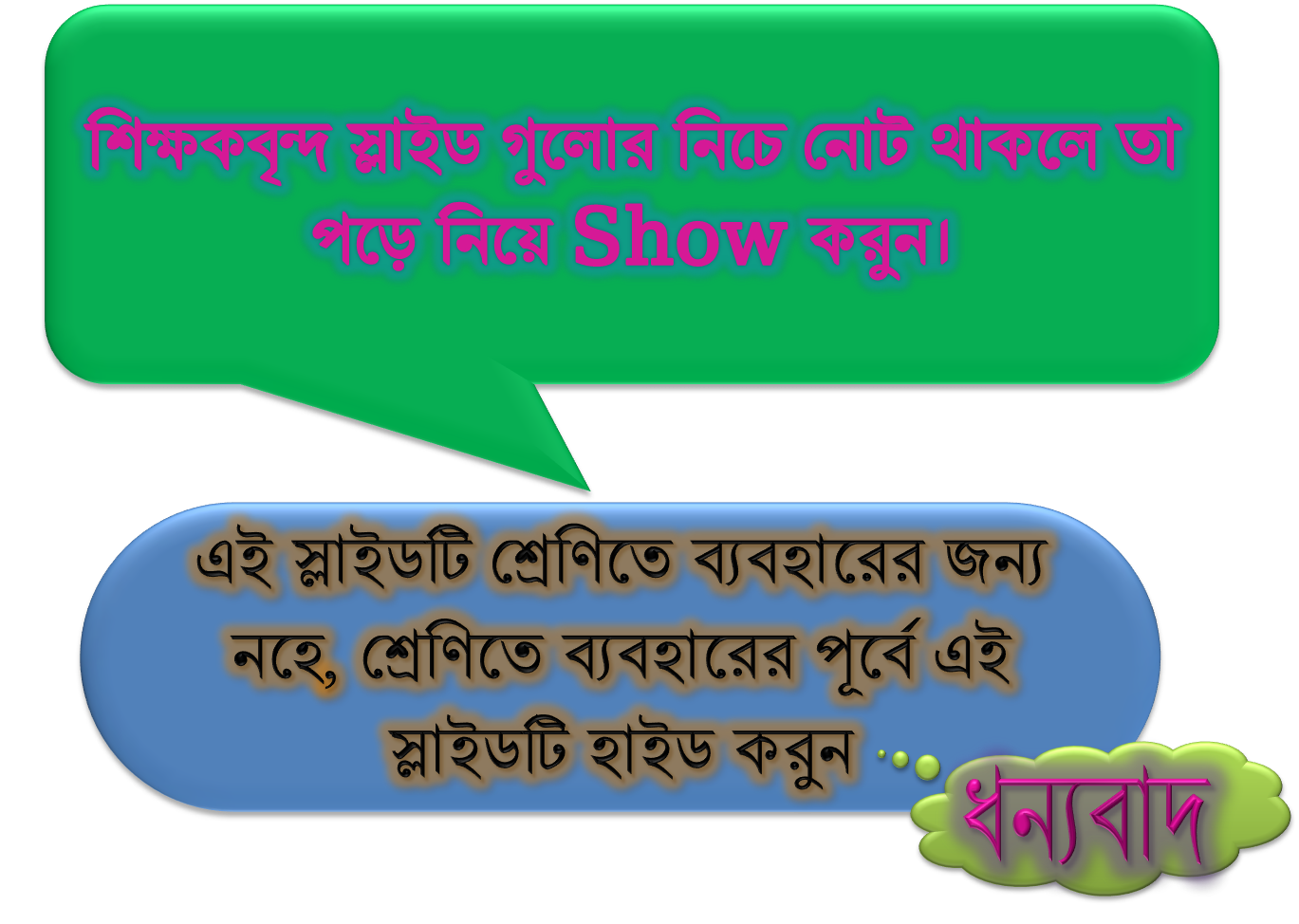 [Speaker Notes: এই স্লাইডটি শ্রেণিতে প্রদর্শন করা যাবে না।]
স্বাগতম
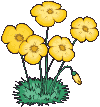 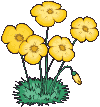 পরিচিতি
মোঃ রফিকুল বারী
সহকারি শিক্ষক
কান্দি কাবিলাপাড়া বালিকা আলিম মাদরাসা
পীরগাছা, রংপুর।
০১৭১৬৯৭০৮৪০
ই-মেইল- rafiqkhusi@yahoo.com
শিক্ষক পরিচিতি
পাঠ পরিচিতি
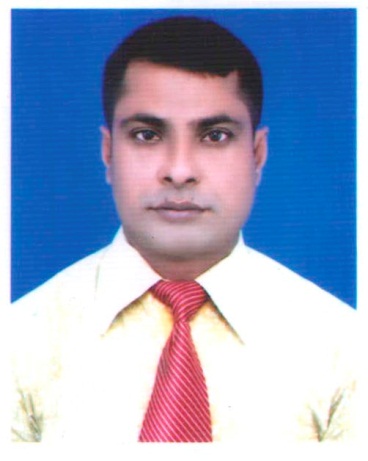 বিষয়- কৃষিশিক্ষা
শ্রেণি- অষ্টম
তৃতীয় অধ্যায়
কৃষি উপকরণ
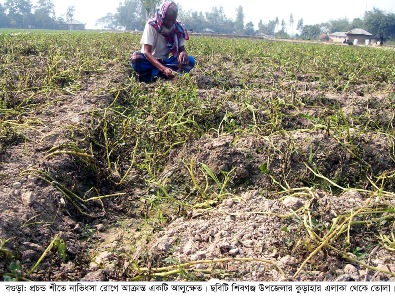 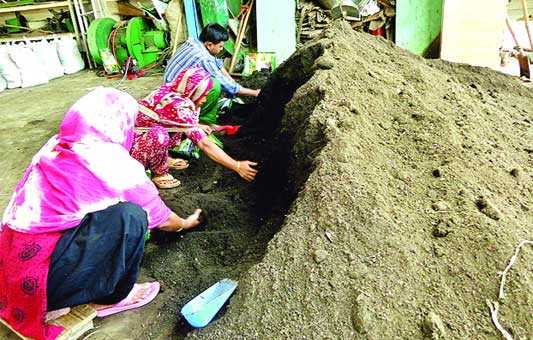 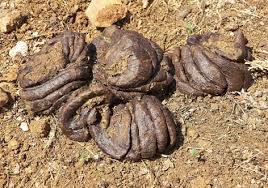 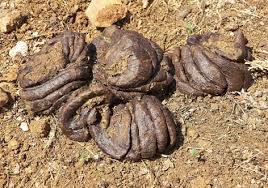 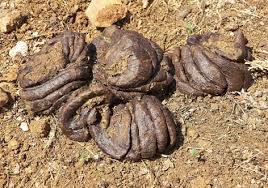 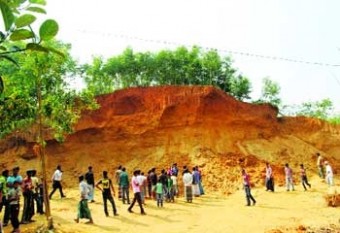 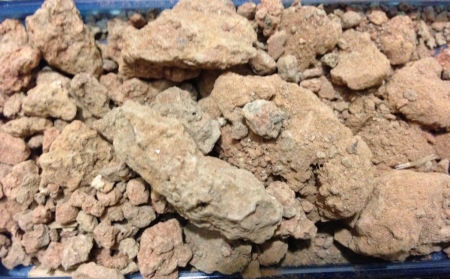 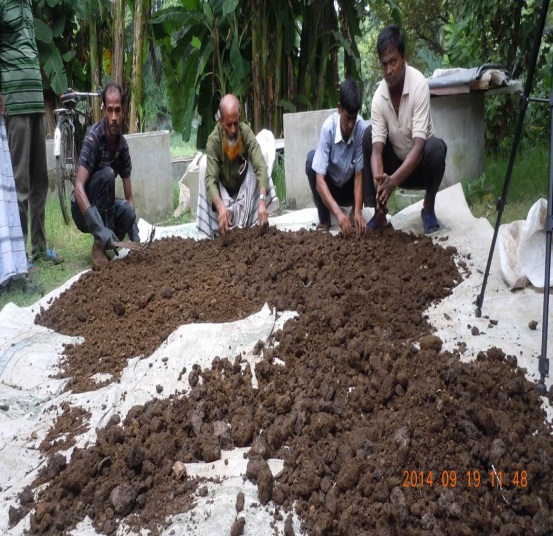 [Speaker Notes: শিক্ষার্থীদের মাঝে প্রশ্ন ছুড়ে দিয়ে উত্তর বের করতে হবে। যেমন-  প্রথম ছবিতে কি বীজতলা করলে কেমন হবে? কেন ভাল হবে না ? পরের ছবিতে কি করা হচ্ছে?  এই  কাজ গুলো কেন করা হচ্ছে? প্রয়োজনে শিক্ষক ছবিগুলো নির্দেশিকা কাঠি দিয়ে দেখিয়ে দিবনে।]
নার্সারিতে বীজ বপনে উপযুক্ত মাটি প্রস্তুত
[Speaker Notes: শিক্ষক স্লাইড শো করে মুখেও বলবেন। আজকের পাঠ-]
শিখনফল
এ পাঠ শেষে শিক্ষার্থীরা..
 বীজতলা তৈরিতে উপকরণগুলোর নাম বলতে পারবে।
 আমাদের প্রচলিত বীজতলার শ্রেণিবিভাগ করতে পারবে।
 বীজতলা তৈরিতে মাটি প্রস্তুত প্রণালী ধারাবহিক ভাবে বর্ণনা করতে পারবে।
 বীজতলা তৈরিতে মাটি প্রস্তুত করার প্রয়োজনীয়তা ব্যাখ্যা করতে পারবে।
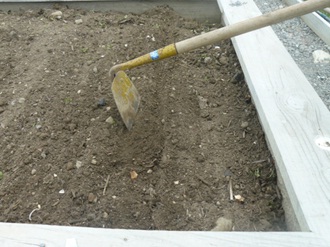 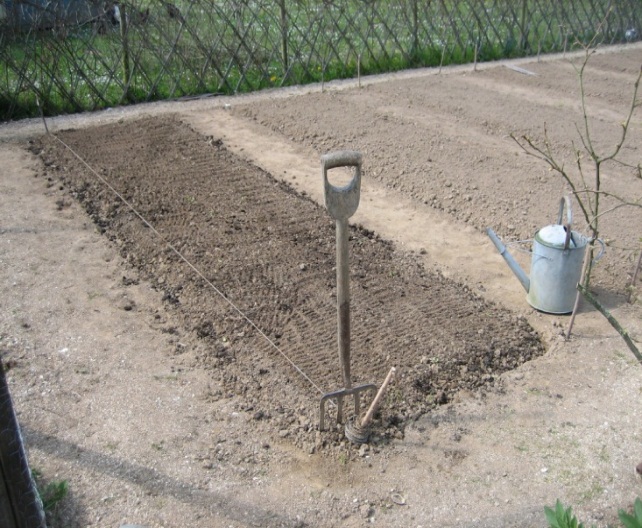 পানি দেওয়ার ঝাঝরি
কোদাল
খুঁটি
ফিতা
জমি
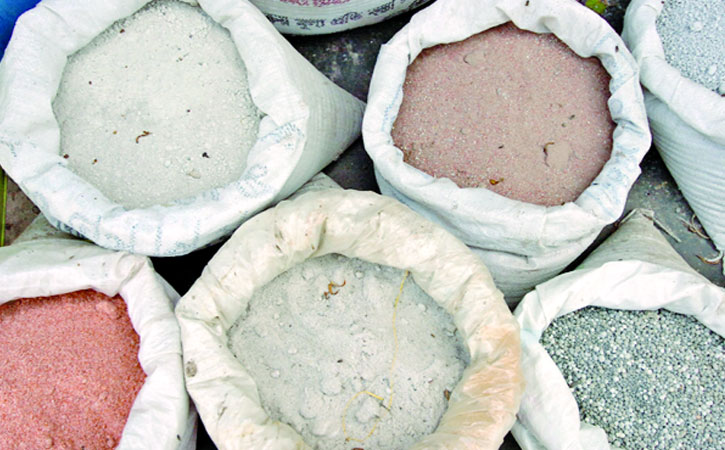 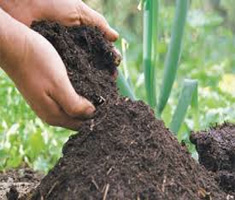 অজৈব বা রাসায়নিক
জৈব
বীজতলা তৈরিতে কৃষি উপকরণ
[Speaker Notes: ছবিতে তোমরা কি দেখছ ?  কৃষক এই যন্ত্রগুলো দিয়ে কি কাজ করে?]
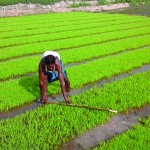 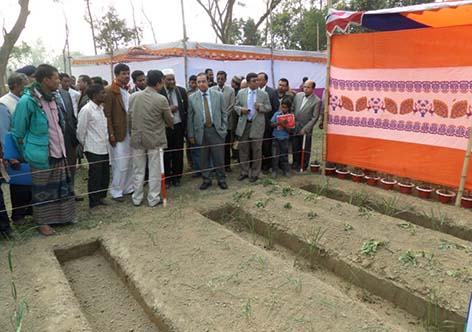 ভিজা বা কাদাময় বীজতলা
শুকনো বীজতলা
আমাদের দেশে এই দু ধরনের বীজতলা তৈরি করা হয়।
[Speaker Notes: প্রথম ছবিটি কেমন বীজতলা ? ভিডিও টি তে কোন ধরনের বীজতলা দেখা গেল ? তাহলে আমাদের দেশে কত ধরনের বীজতলা তৈরি করা হয়, কি কি ?]
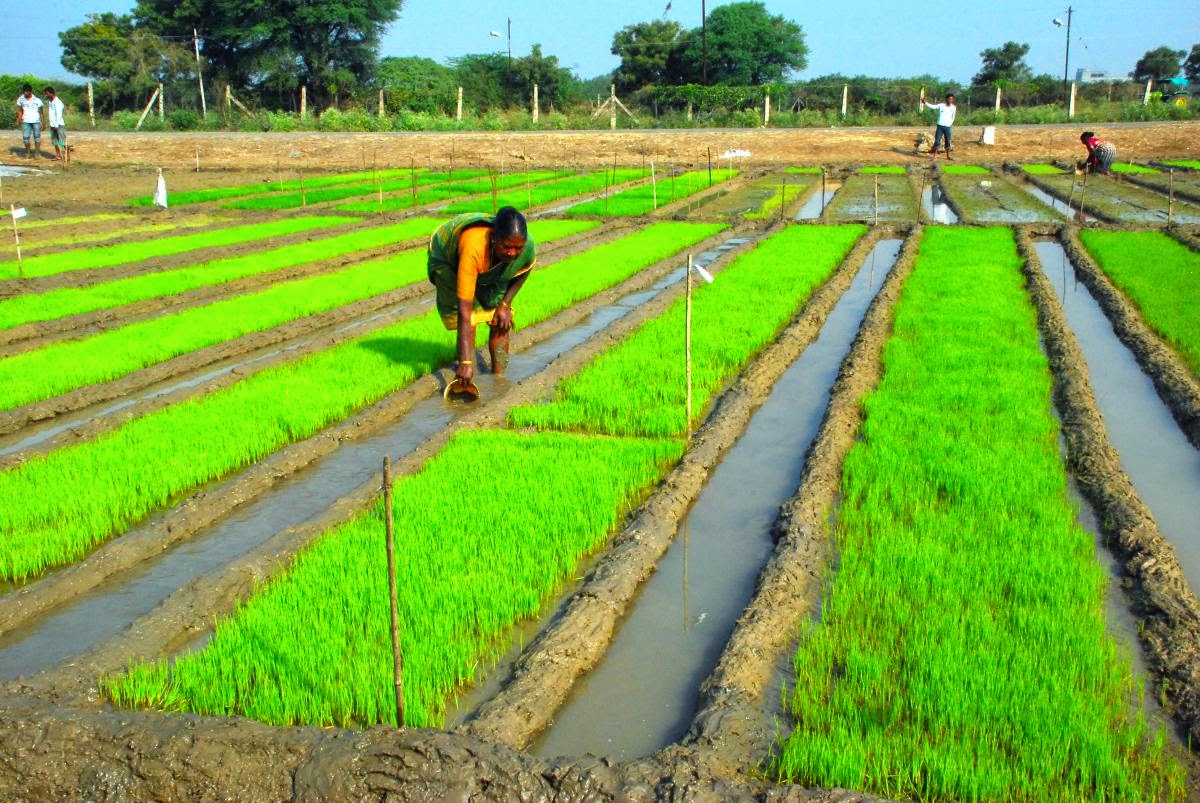 ১৫ সে.মি.
২০- ২৫ সে.মি.
৩০ সে.মি.
[Speaker Notes: মুখে প্রশ্ন করতে হবে – বীজতলার নালার চওড়া কত হবে ? নালার গভীরতা কত হবে ? বীজতলার মাটি কত উঁচু রাখতে হবে?]
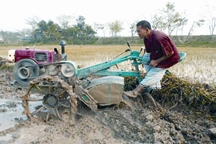 ১৫-২০ সে.মি
বীজতলা তৈরীর জন্য ১৫-২০ সে.মি গভীর করে চাষ করা হচ্ছে।
[Speaker Notes: বীজতলার জন্য কত গভীর করে মাটি চাষ দিতে হয় ?]
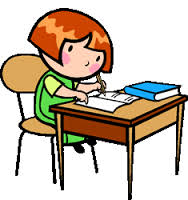 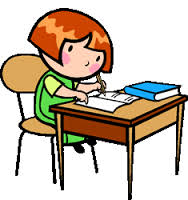 একক কাজ
বীজতলা তৈরিতে কী কী উপকরণ লাগে ? আমাদের দেশে কত ধরনের বীজতলা তৈরি করা যায়, সেগুলো কী কী ?
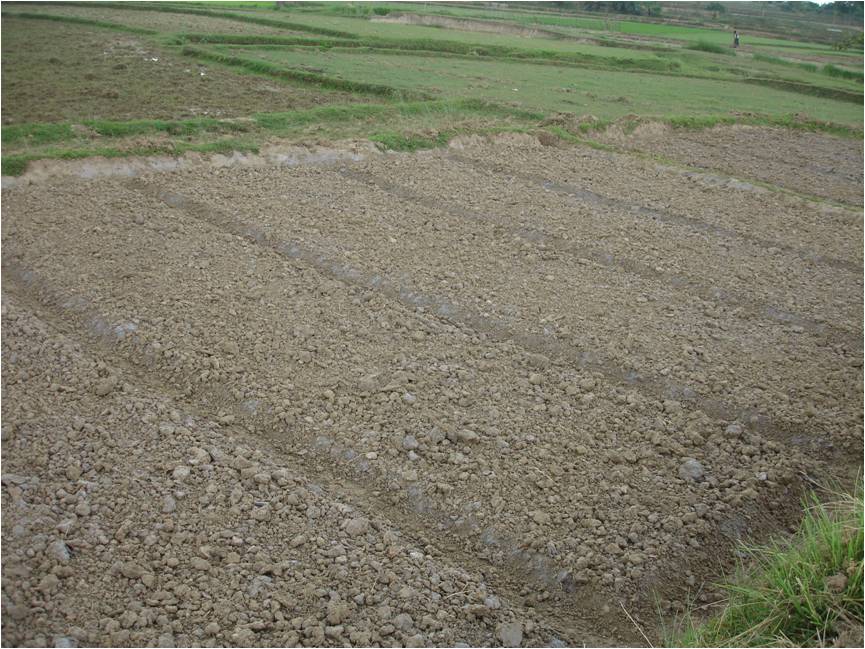 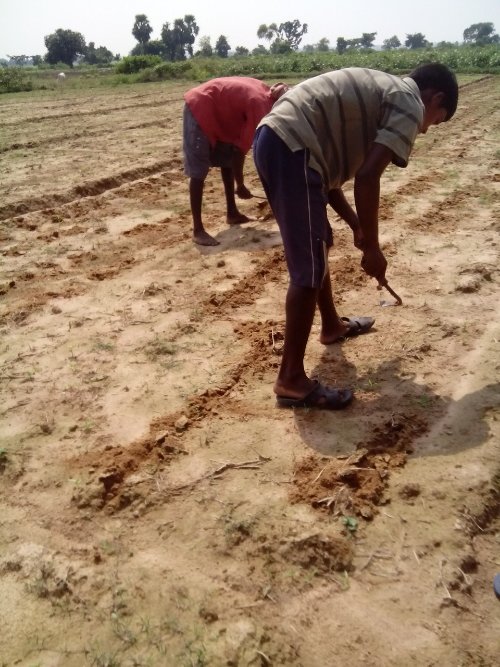 বীজতলা তৈরি করে ২-৪ দিন ফেলে রাখা হয়েছে
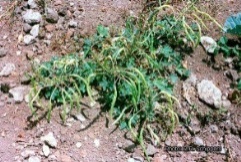 পোকা থাকলে পাখি খেয়ে ফেলবে এবং রোগজীবাণু ও আগাছার বীজ রৌদের তাপে মারা যাবে।
ঘাস, শিকড়, পাথর ইত্যাদি বেছে ফেলা হচ্ছে।
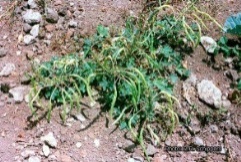 [Speaker Notes: ছবিতে তোমরা কি দেখছ ? প্রথম ছবিটির বীজতলা ফেলে রাখা হয়েছে কেন ? লোকগুলো বীজতলার ভিতরে কি করছে ?]
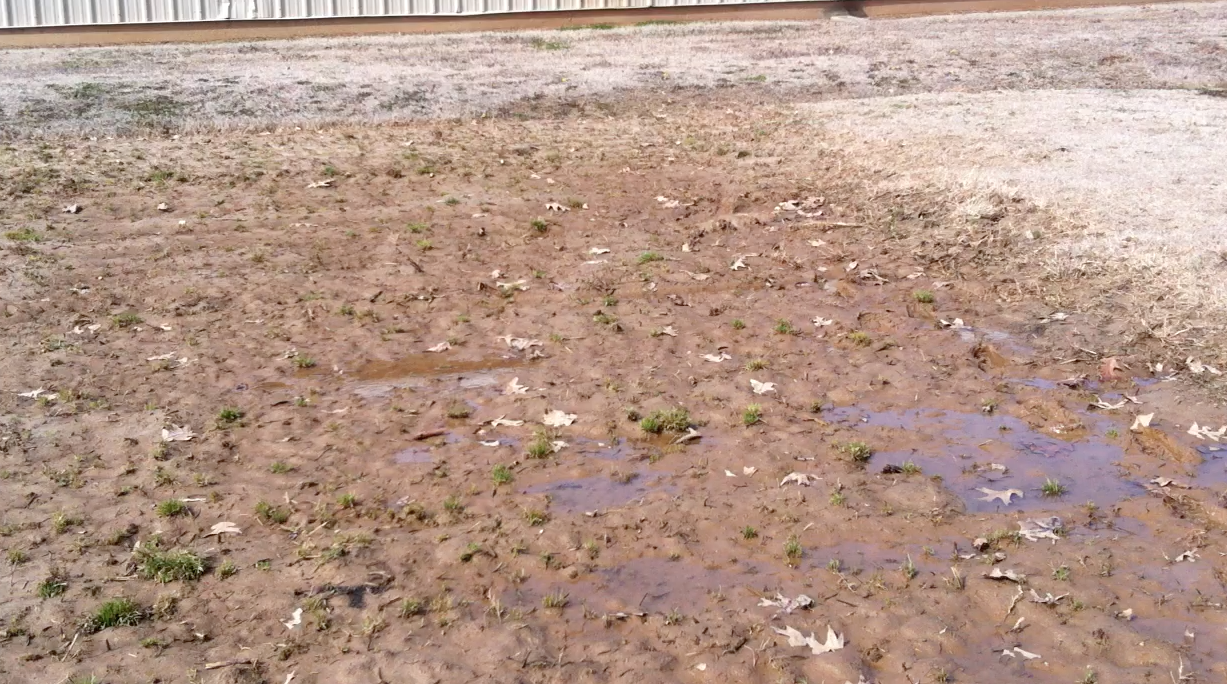 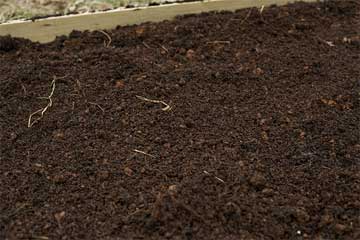 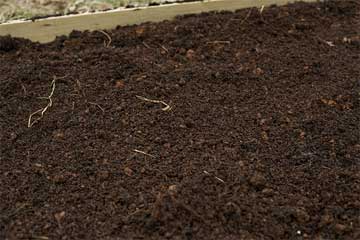 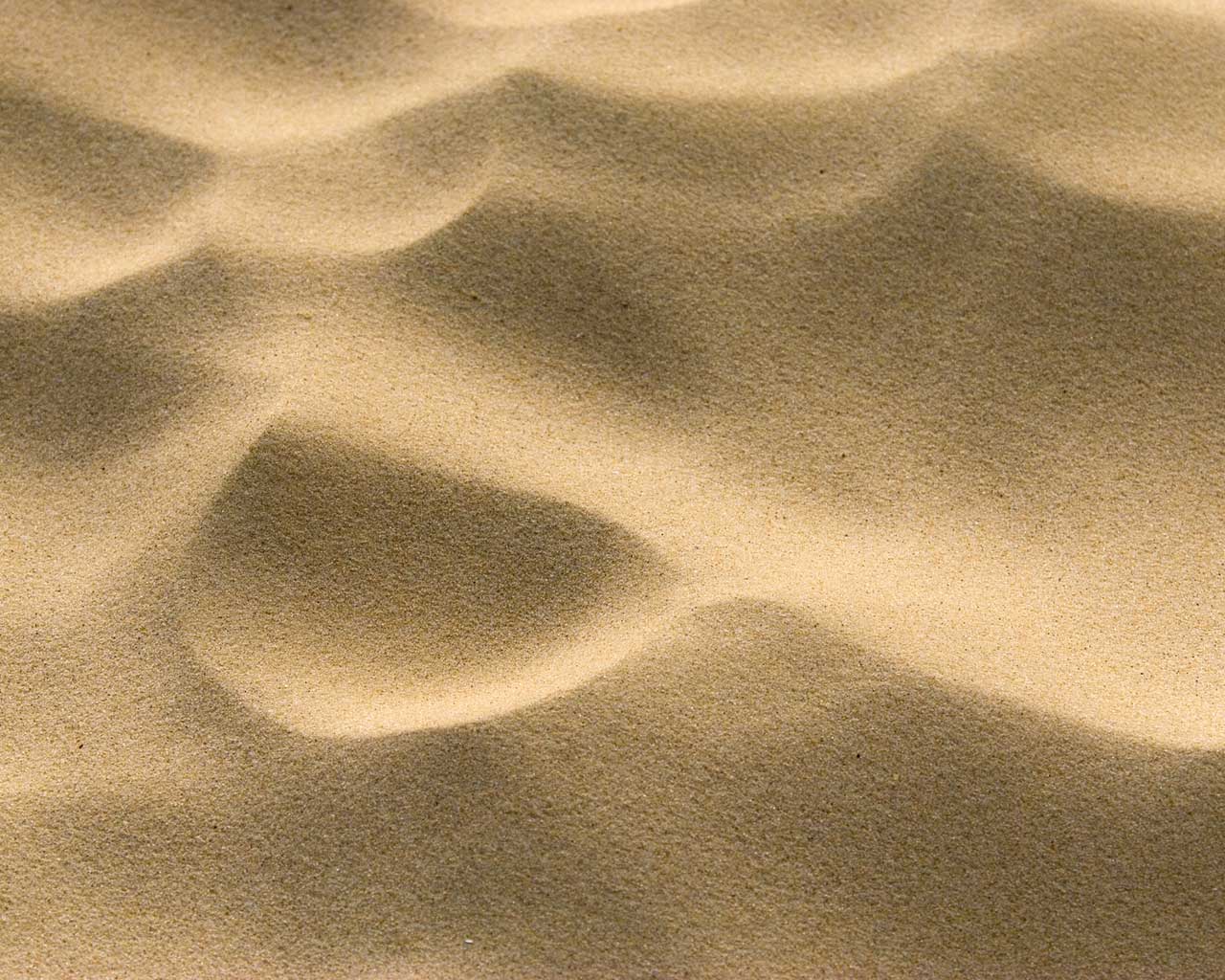 দোআঁশ মাটি
দোআঁশ মাটি
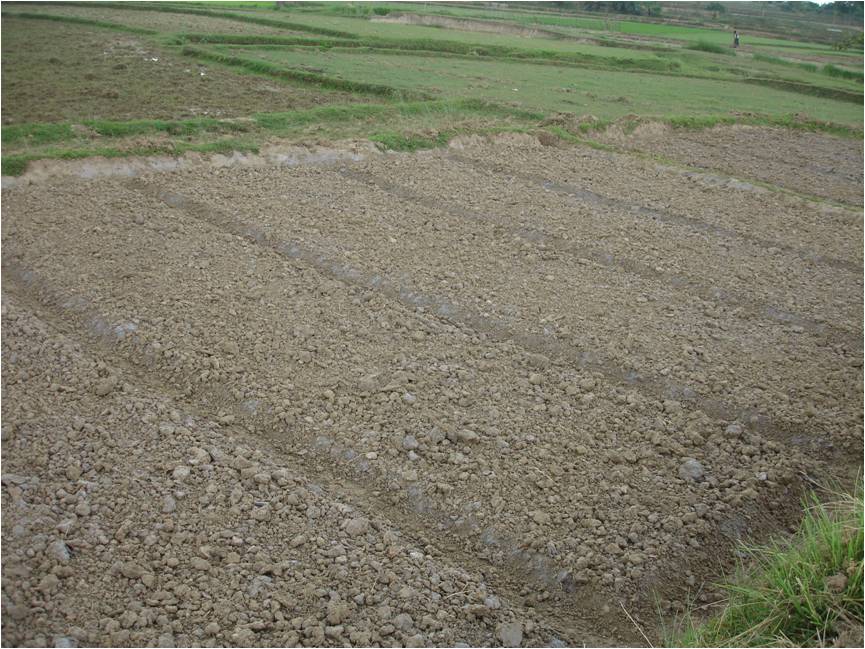 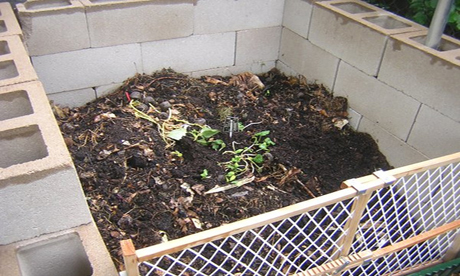 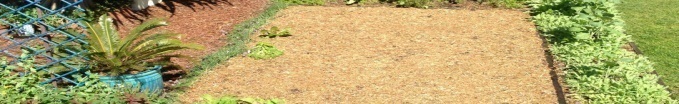 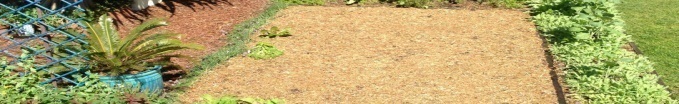 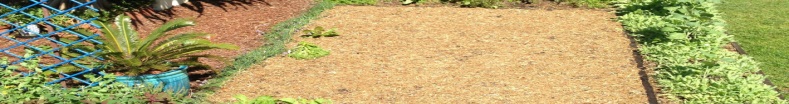 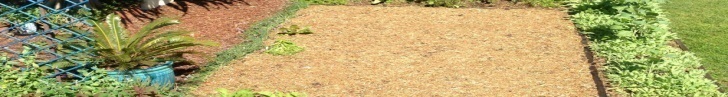 এঁটেল মাটি
বীজতলার চারপাশে বেড়া
জৈব পদার্থ
বেলে মাটি
[Speaker Notes: যদি বীজতলার মাটি এঁটেল কিংবা বেলে হয় তখন কি করব ?]
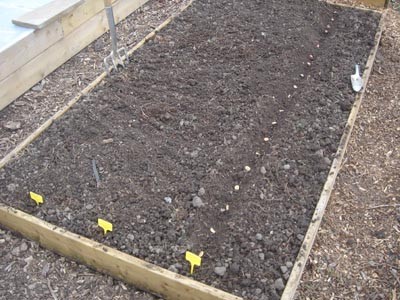 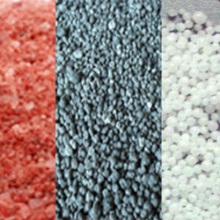 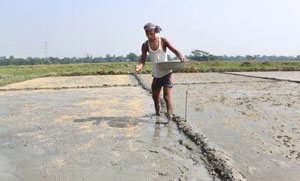 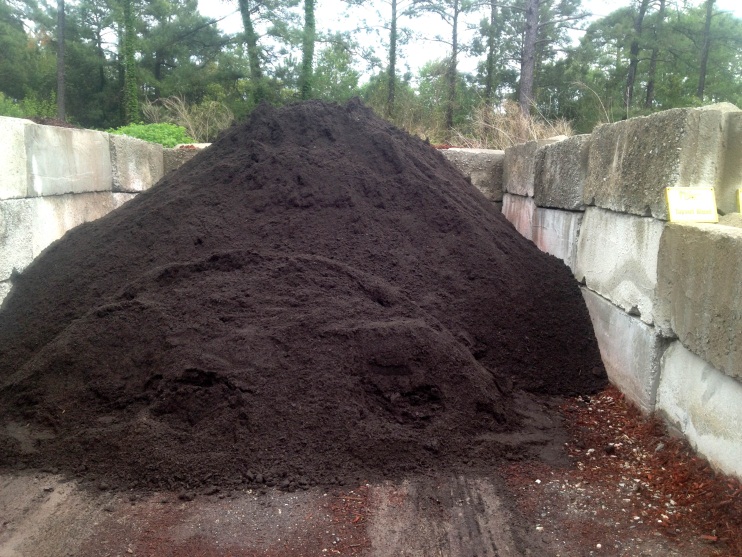 বীজ বপনের ১০-১২ দিন আগে বীজতলায় সার মিশাতে হয়।
বৃষ্টির পানি বা বাতাসে মাটি সরে যেতে পারে তাই বীজতলার চারপাশে ছিদ্র করা কাঠ দিয়ে ঘিরে দেওয়া হয়েছে।
[Speaker Notes: প্রথম ছবিতে বীজতলার চারপাশে কাঠ দিয়ে ঘিরে দেওয়া কেন ? বীজ বপনের ১০-১২ দিন আগে কি সার প্রয়োগ করা দরকার ?]
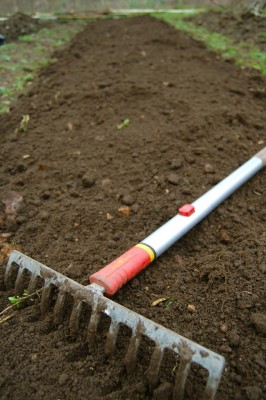 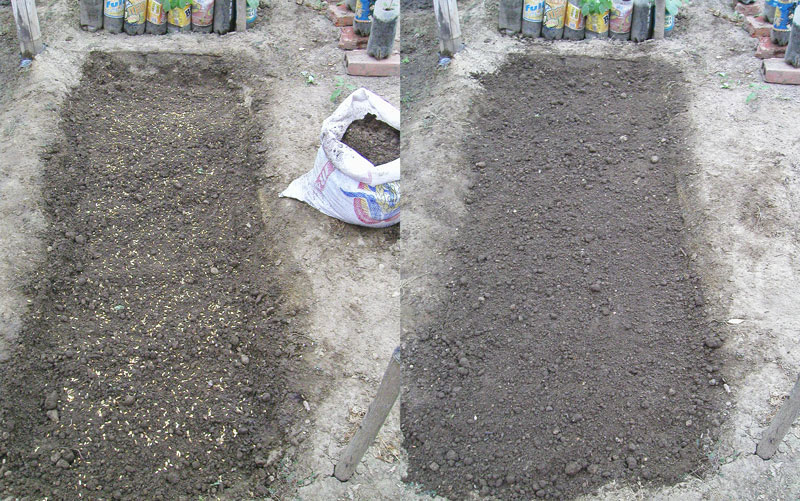 বড় বড় ঢিলা বাছাই করে তা ভেঙ্গে ফেলতে হবে।
[Speaker Notes: বীজতলার মাটিতে কি দেখা যাচ্ছে , এগুলো কি করা উচিত ?]
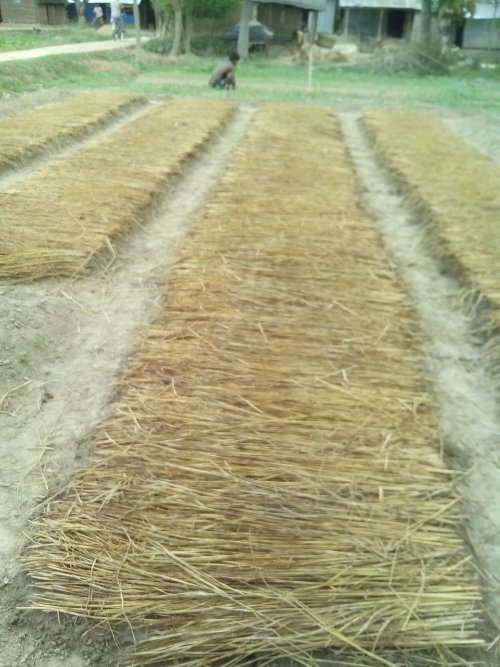 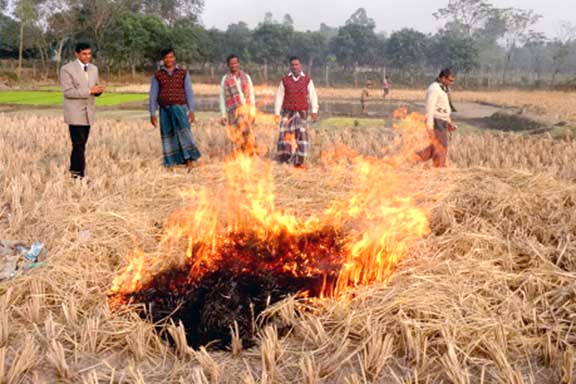 বেডের উপর খড় বিছিয়ে তাতে আগুন দিয়ে মাটি শোধন করা হচ্ছে।
[Speaker Notes: ছবিতে তোমরা কি দেখছ ?]
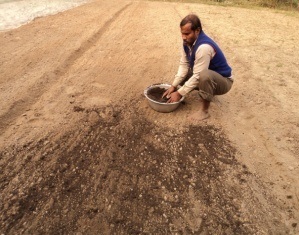 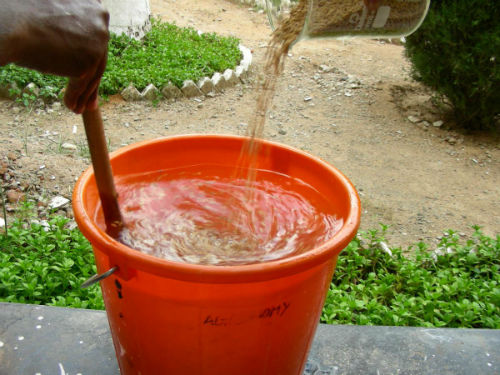 গ্যামক্সিন বা ফরমালডিহাইড মিশ্রণ
মাটি শোধন করা হচ্ছে।
জোড়ায় কাজ
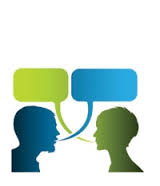 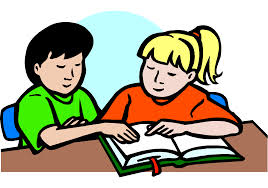 কাঙ্কিত মাটি না পেলে নার্সারিতে বীজ বপনে মাটি কীভবে তৈরি করা যায় ?
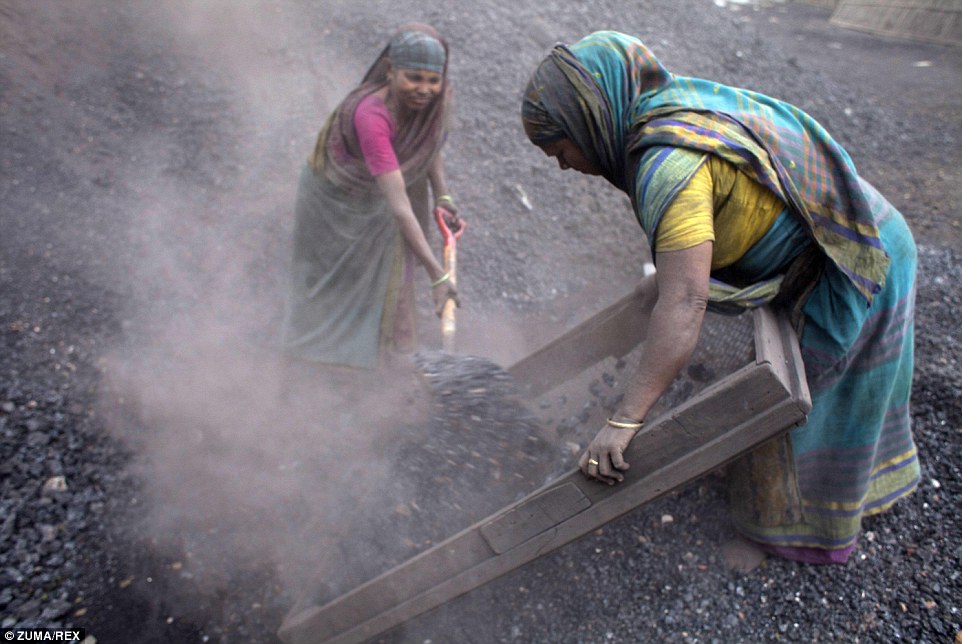 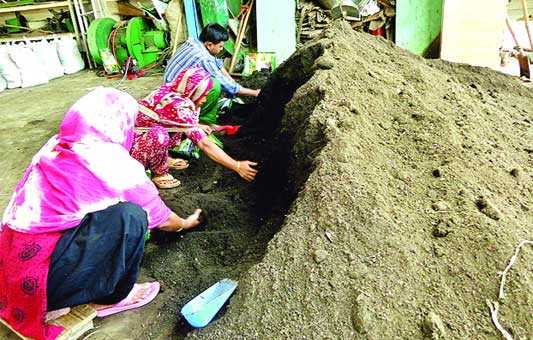 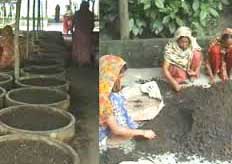 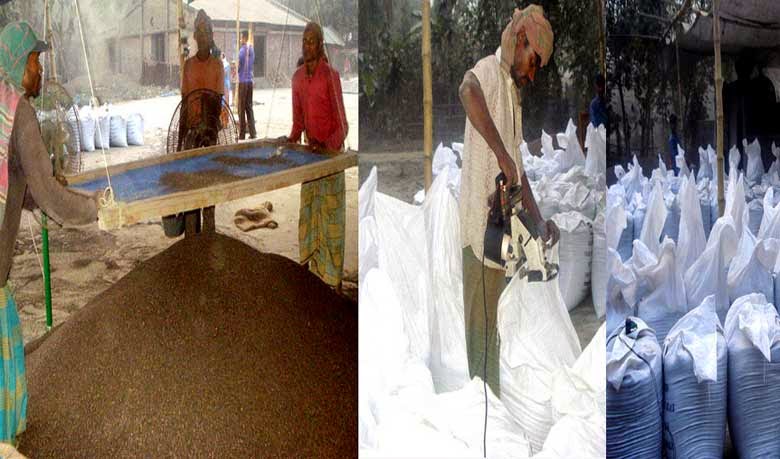 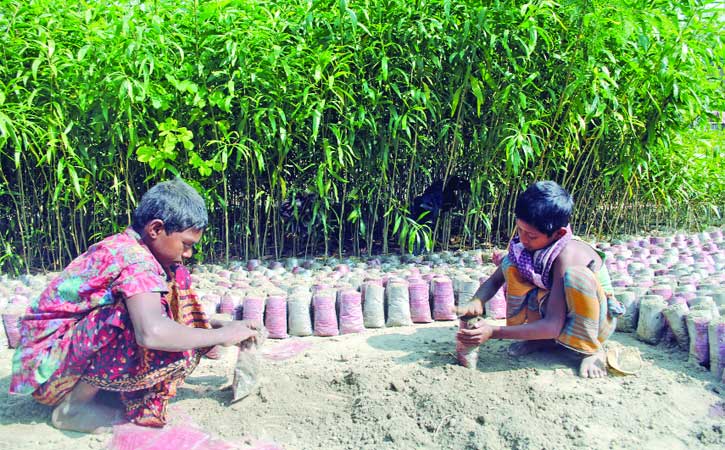 নির্ধারিত মাপের পলিব্যাগে মাটি ভারাট করা হচ্ছে।
প্রস্তুতকৃত মাটি চালনি দিয়ে চেলে ঢিলামুক্ত করা হচ্ছে।
[Speaker Notes: ছবিতে দেখছ ?]
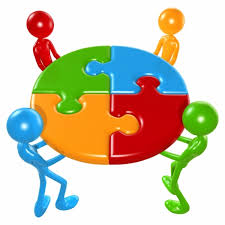 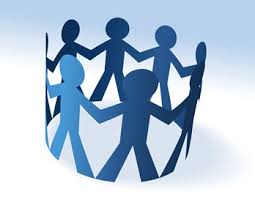 দলগত কাজ
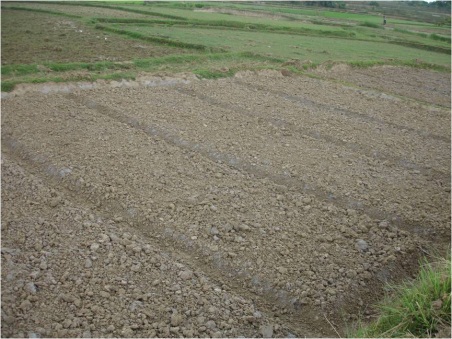 প্রতেক দলকে যে নমুনা বীজতলা দেওয়া হয়েছে, সেই বীজতলা তৈরি পদ্ধতি ধারাবাহিক ভাবে লিখ।
ক দল-
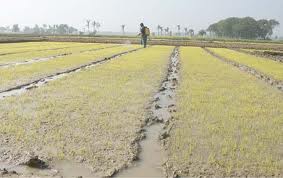 খ দল-
[Speaker Notes: ৩-৭ জনের দল তৈরী করে তাদের দ্বারা একজন দলনেতা হবে। ঝটপটি আলোচনা করে উত্তর তৈরী করতে বলি। শিক্ষক ঘুরে ঘুরে পরিদর্শন করবেন এবং প্রয়োজনে সহায়তা করবেন।]
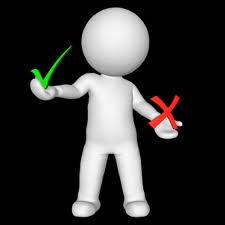 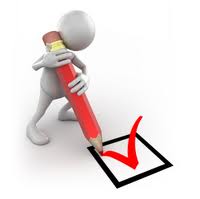 মূল্যায়ন
বীজ বপনের জন্য মাটি প্রস্তুত করা প্রয়োজন কেন ?
জমি চাষ করার পর মাটির ঢেলা ভাঙ্গা হয় কেন ?
মাটি শোধন করা হয় কেন ?
মাটি শোধন কী দিয়ে করা হয়?
[Speaker Notes: শিক্ষার্থীদের মধ্যে যারা পারবে তারা হাত তুলবে। শিক্ষক উত্তম-মাঝারী-নিম্ন প্রশ্ন উত্তর যাচাই করবেন প্রয়োজনে। প্রথম উত্তর শিক্ষার্থী বলার পর অন্য কারো মত জানবে। যেমন- ছায়মার উত্তর কি ঠিক আছে ? লিমা বল, আনিছ বল। এরপর ঠিক আছে দেখি ঠিক আছে কি ?]
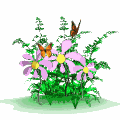 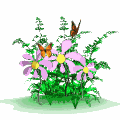 তোমার আশেপাশের কৃষকরা কিভাবে বীজতলার মাটি প্রস্তুত করে, না করলে কী সমস্যা হতে পারে ?
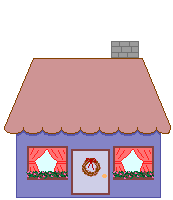 বাড়ীর কাজ
[Speaker Notes: যেহেতু এই বিষয়ে ক্লাস ৩দিন পর হবে তাই শিক্ষার্থীরা অনুসন্ধান করার সময় পাবে।]
ধন্যবাদ
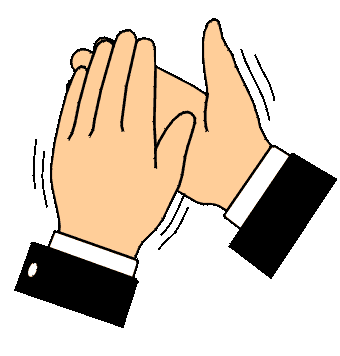